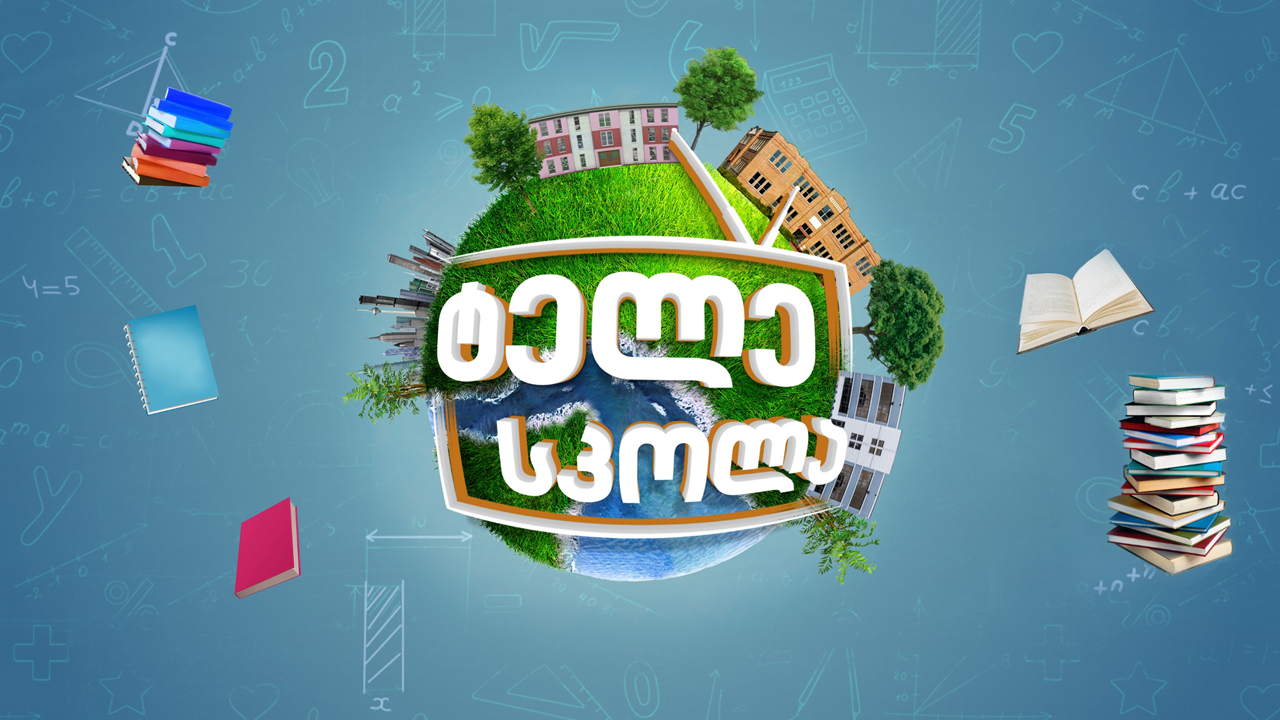 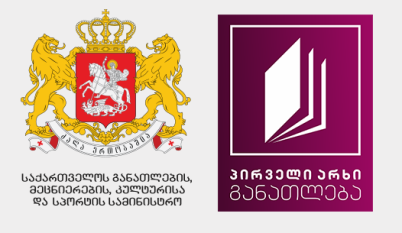 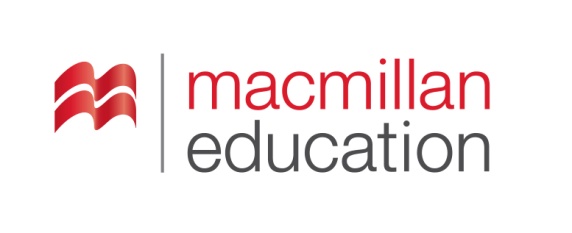 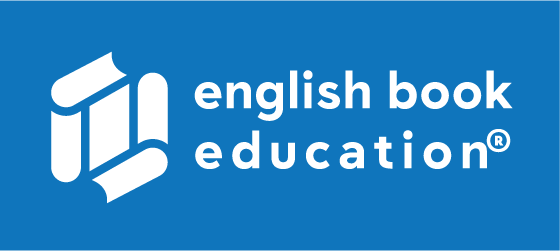 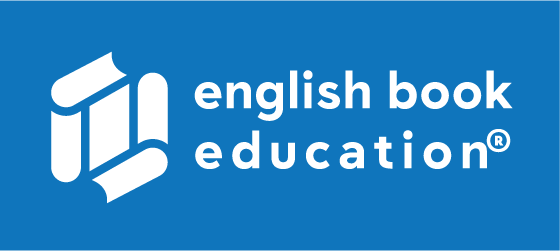 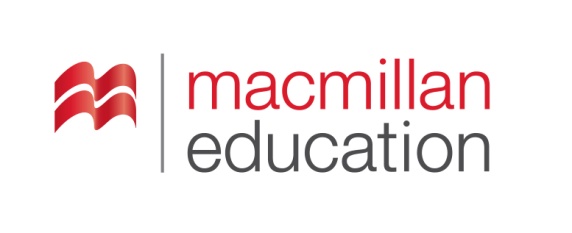 A houseსახლი
Young Learners
დაწყებითი კლასები
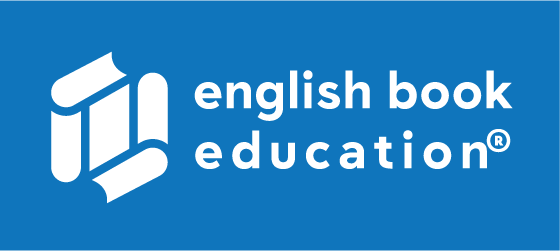 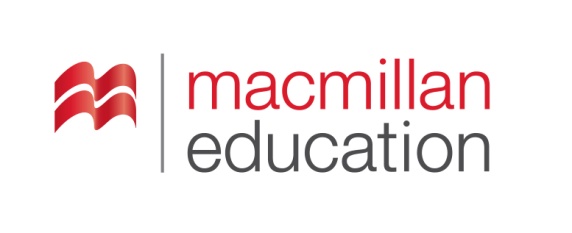 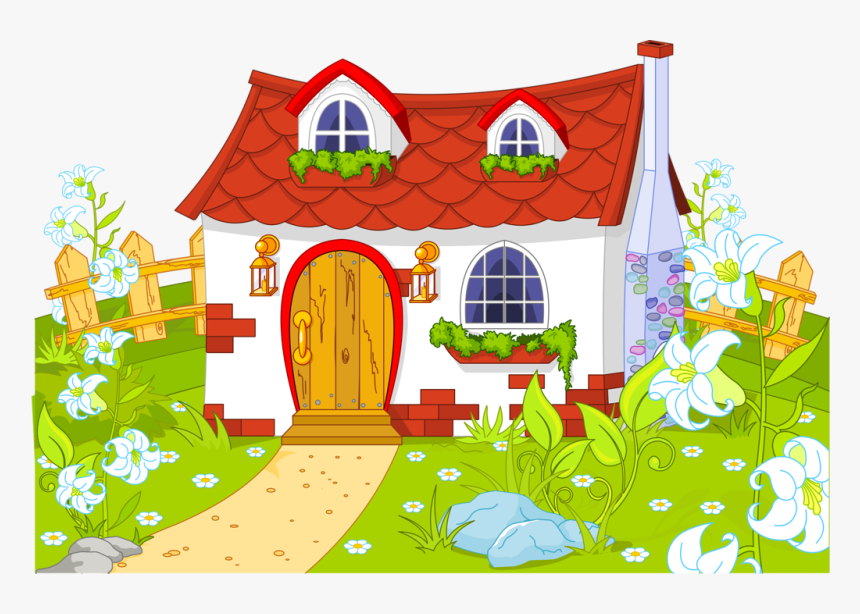 gardenბაღი
houseსახლი
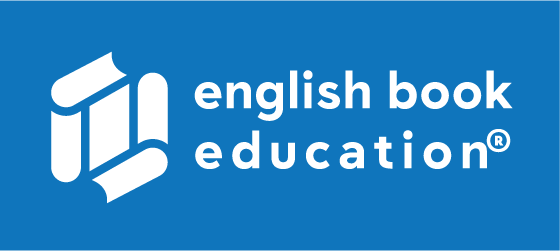 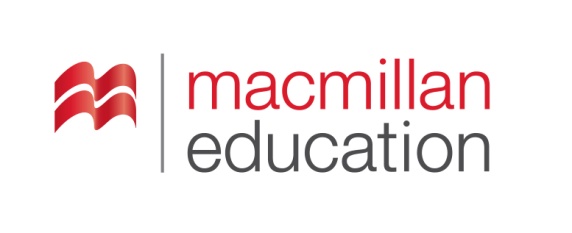 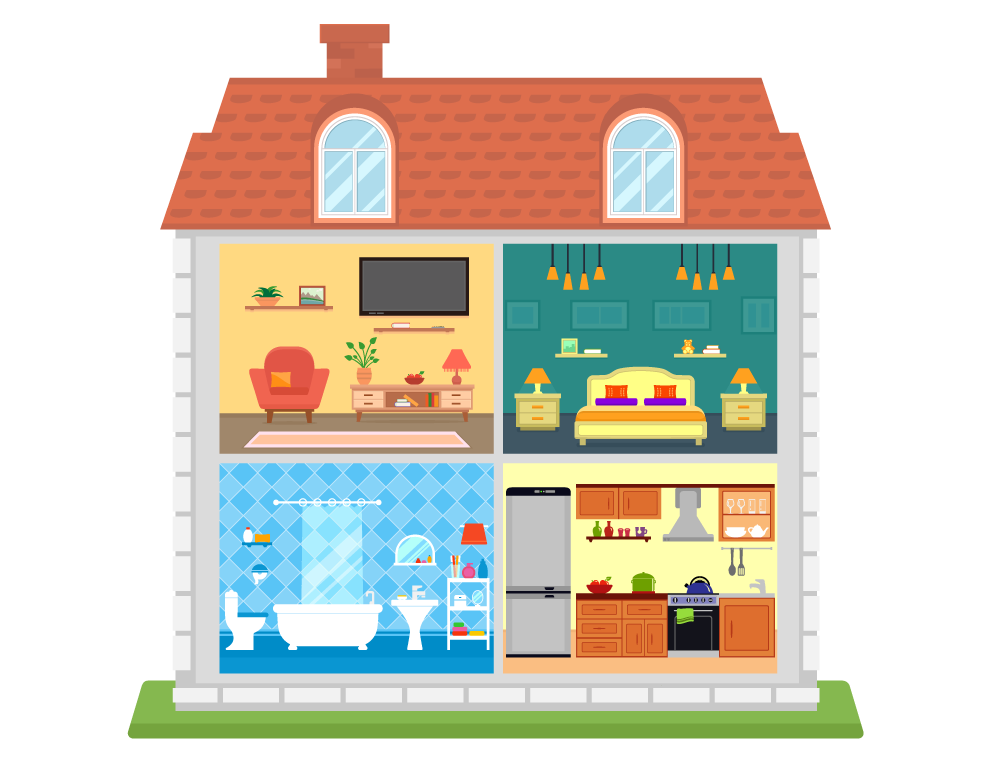 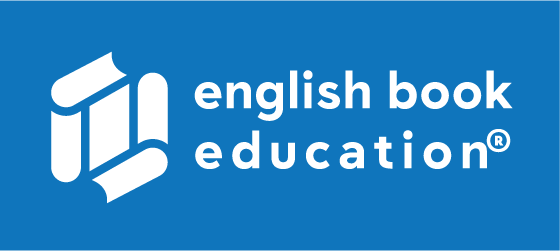 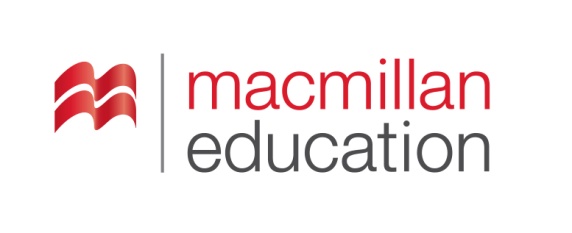 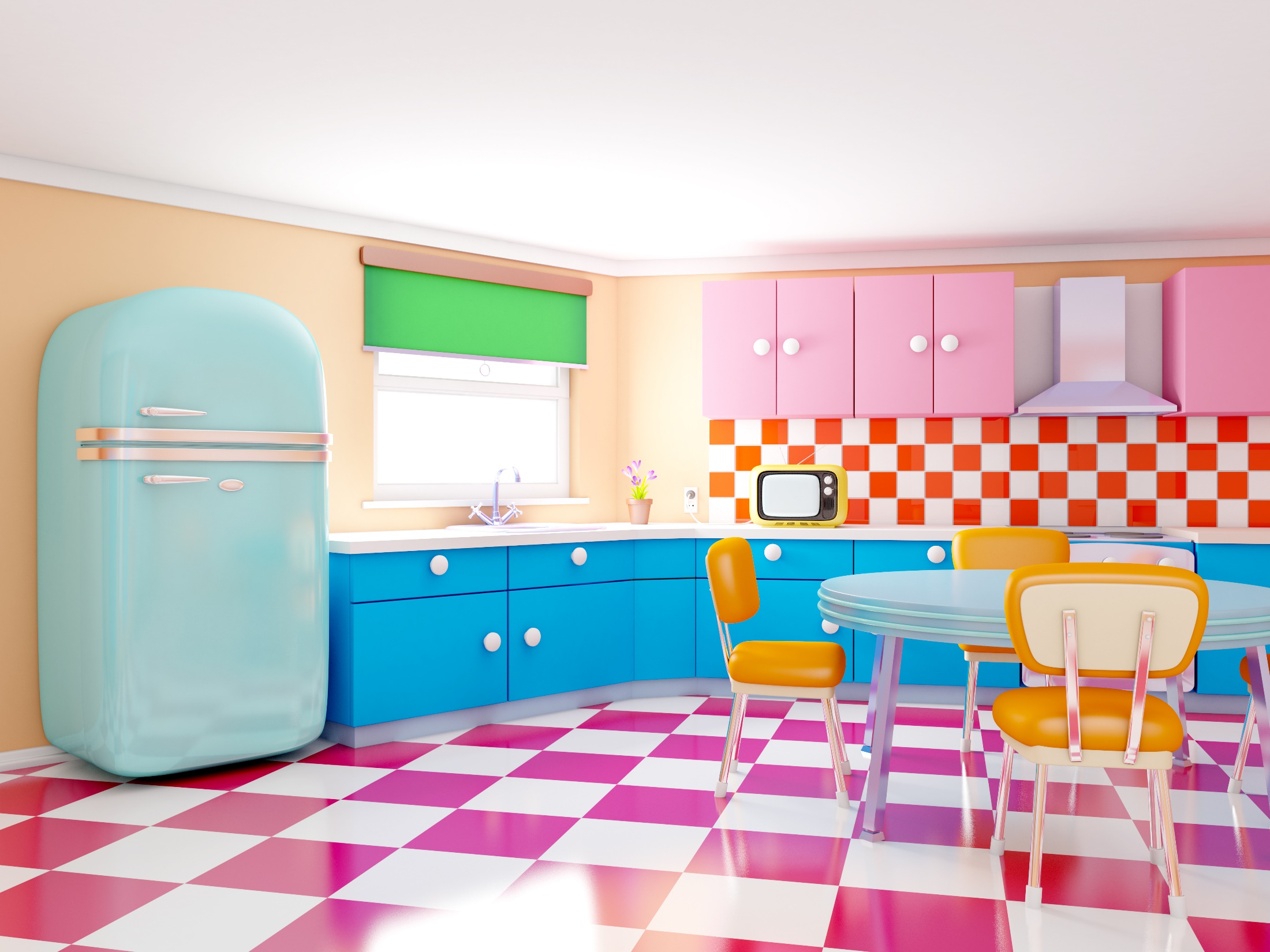 kitchenსამზარეულო
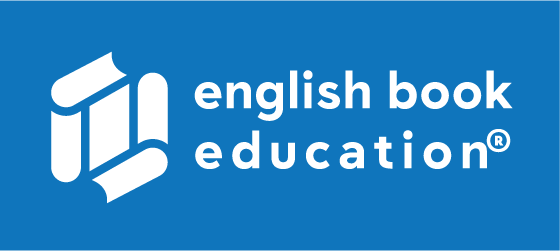 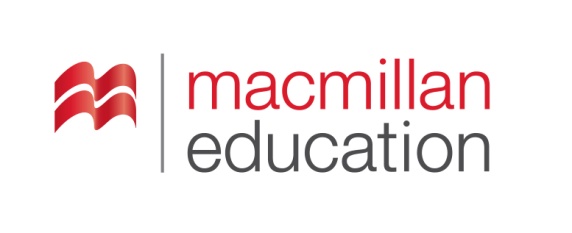 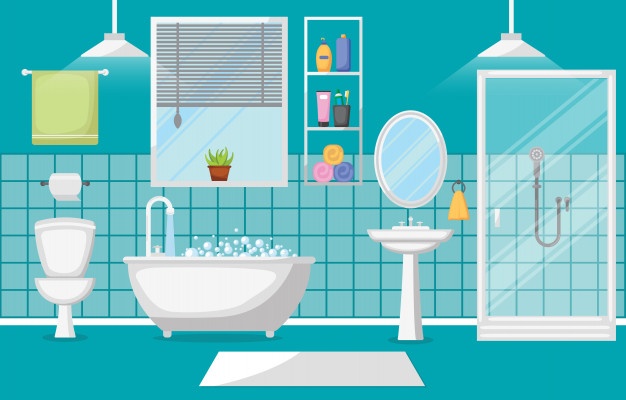 bathroomსააბაზანო
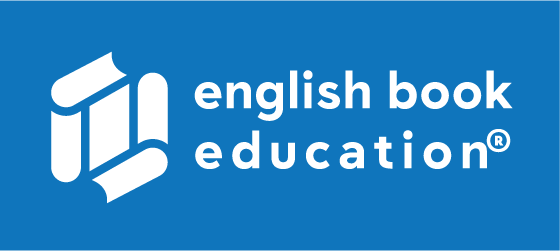 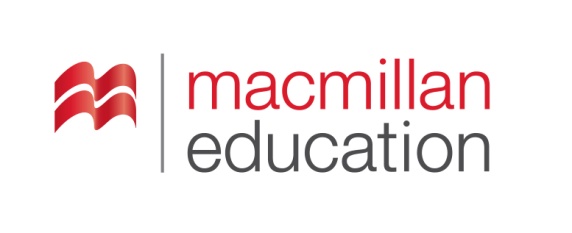 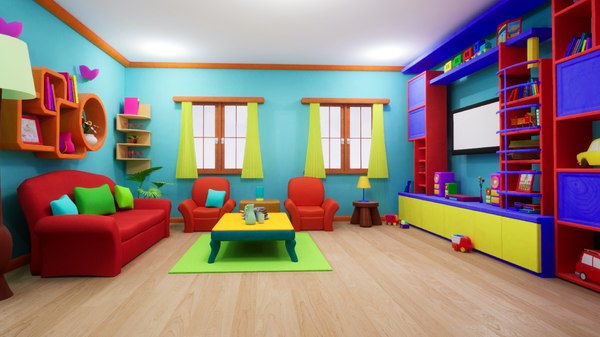 living roomმისაღები ოთახი
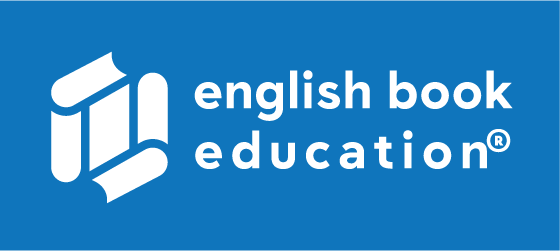 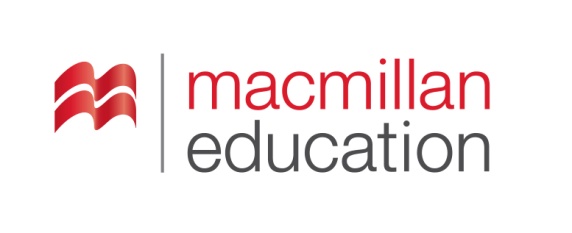 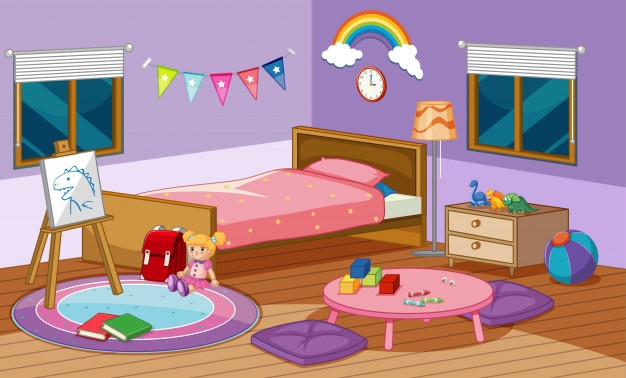 bedroomსაძინებელი
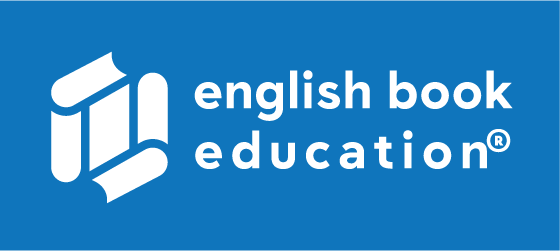 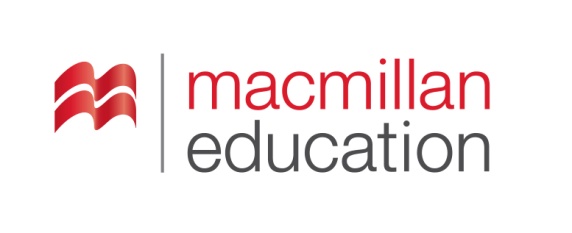 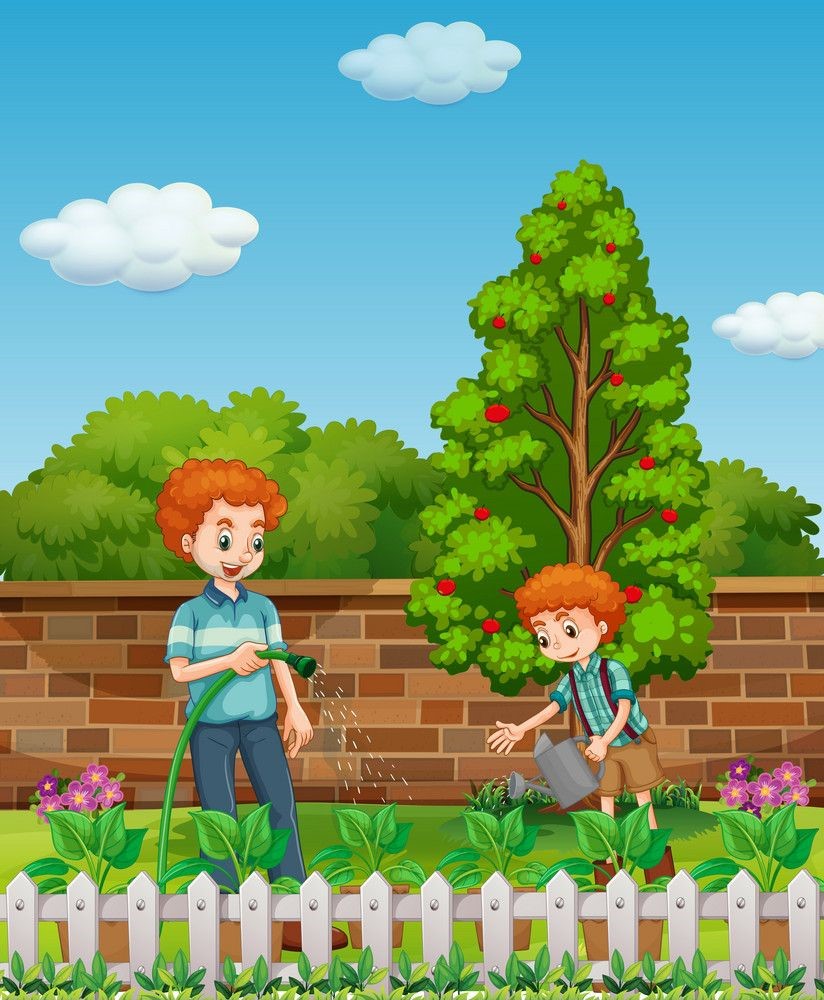 gardenბაღი
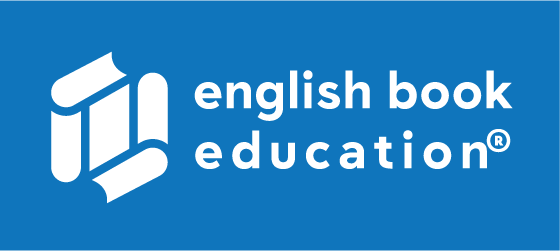 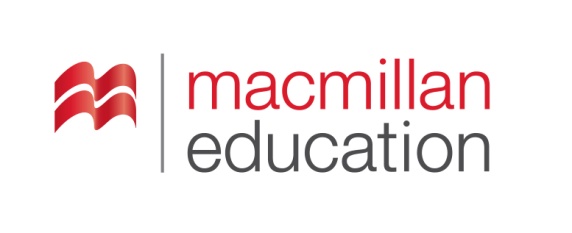 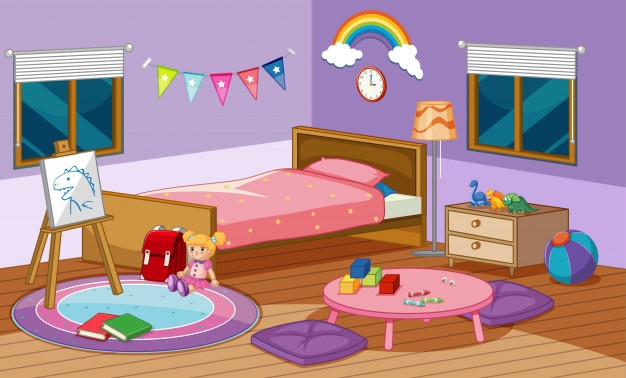 In this place we plant and water flowers. In this room we sleep.In this room we cook and eat.In this room we watch TV.In this room we wash our face and hands.
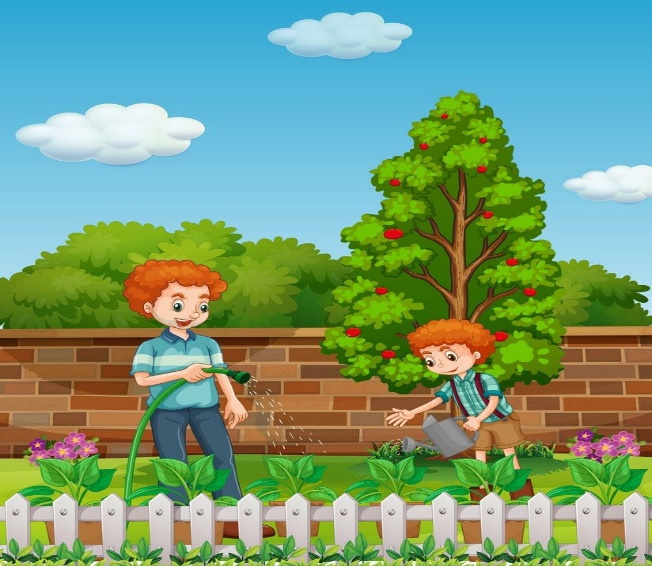 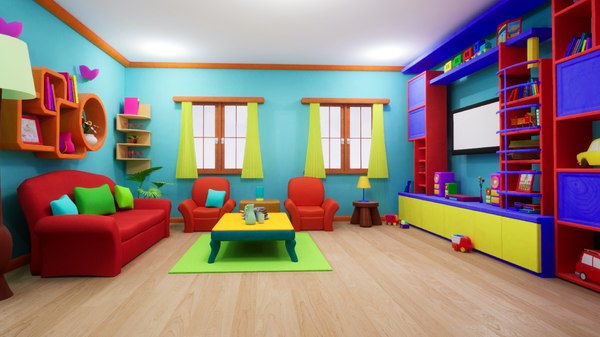 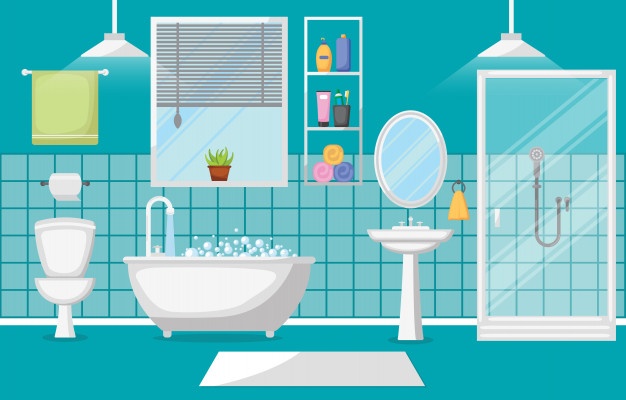 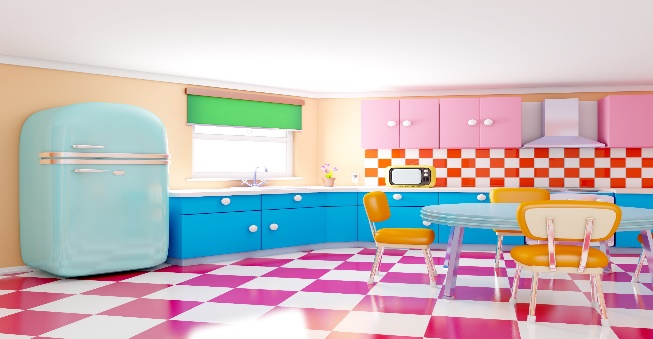 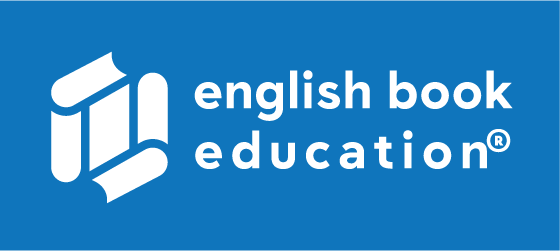 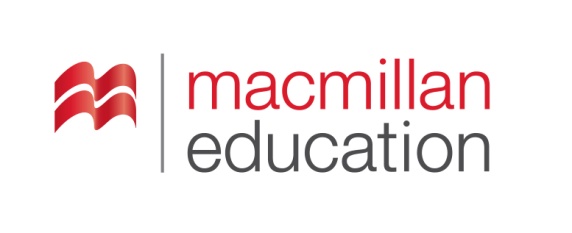 under
in
on
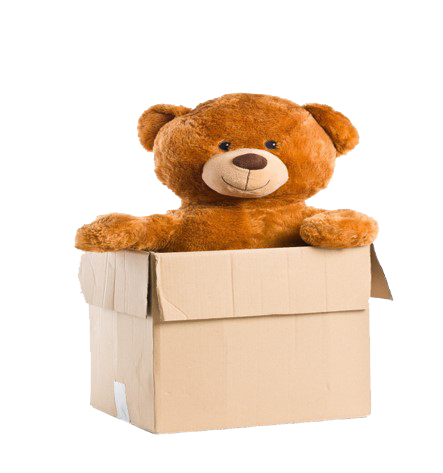 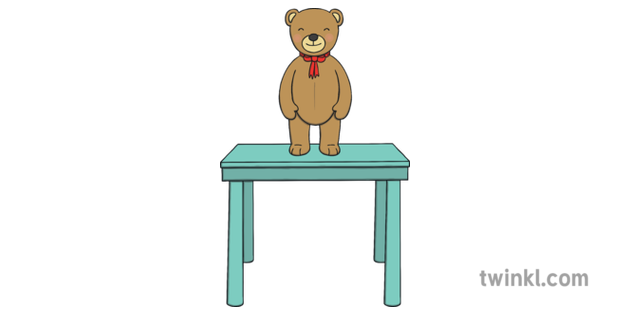 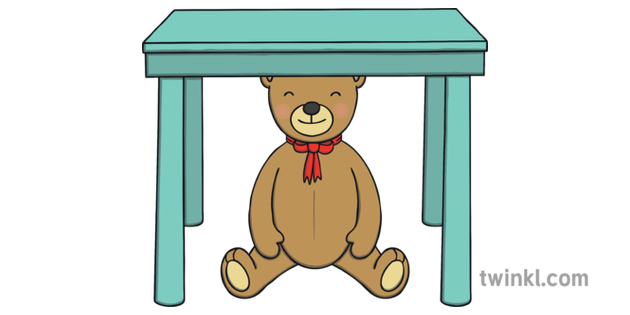 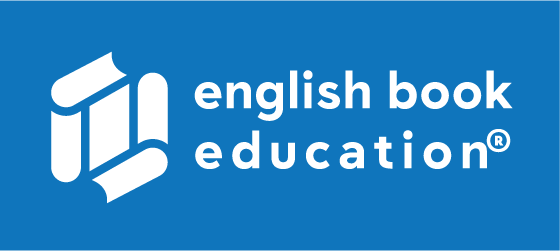 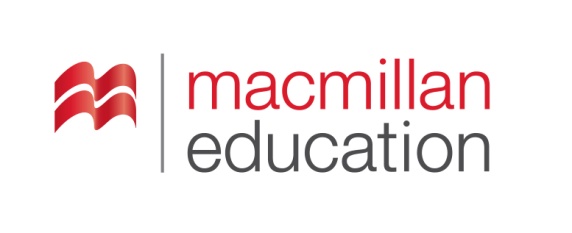 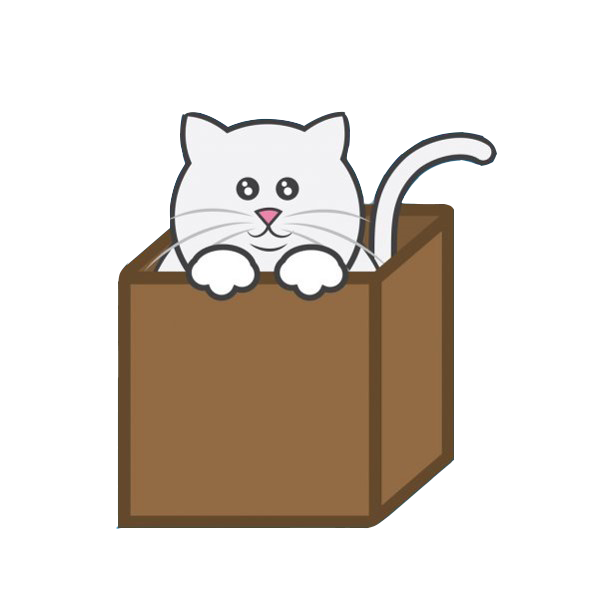 under
on
in
The cat is _____ the box.
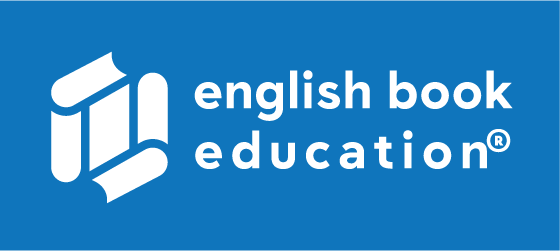 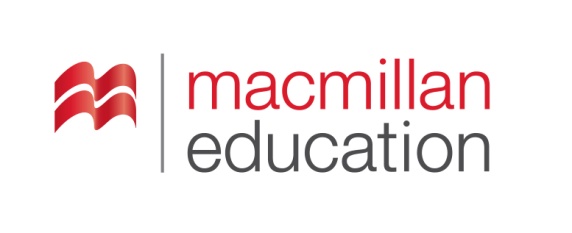 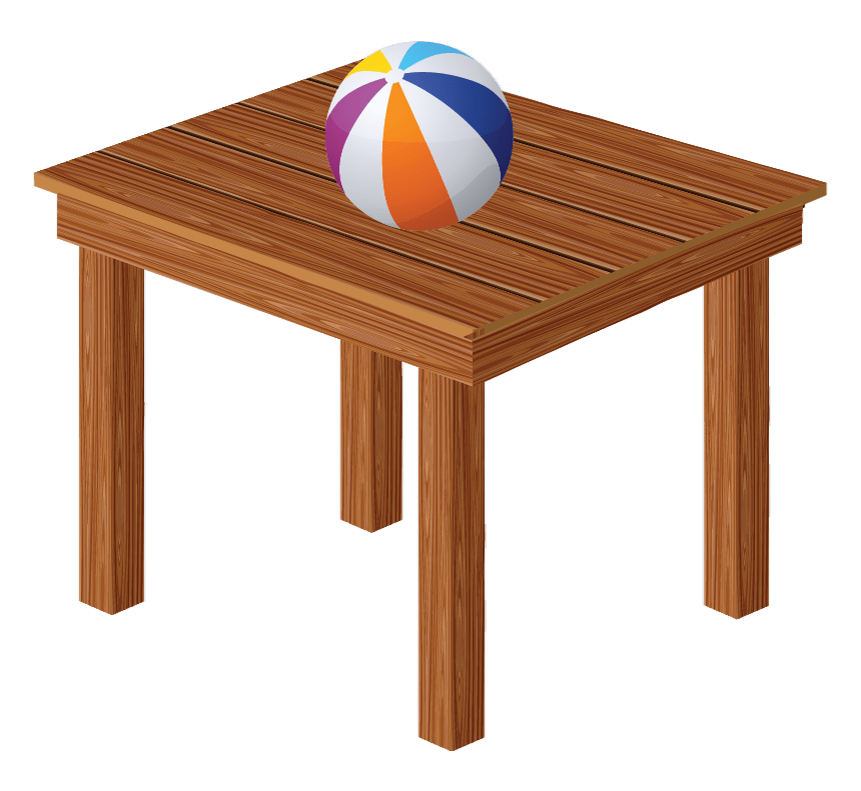 under
on
in
The ball is _____ the table.
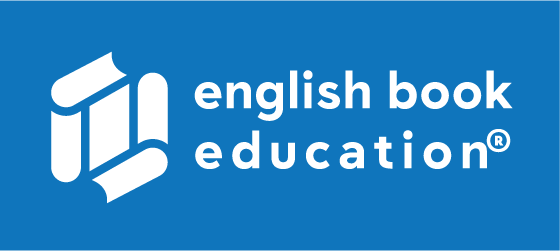 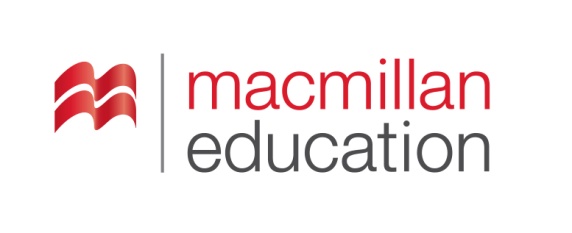 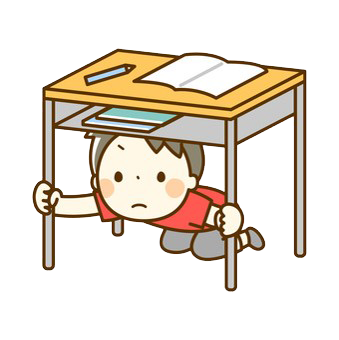 under
on
in
The boy is _____ the desk.
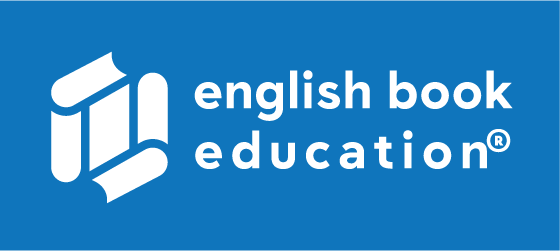 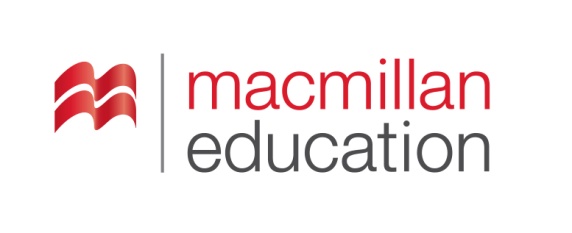 Where is?               Where are?
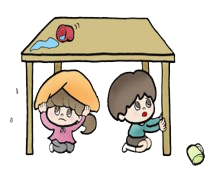 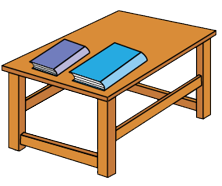 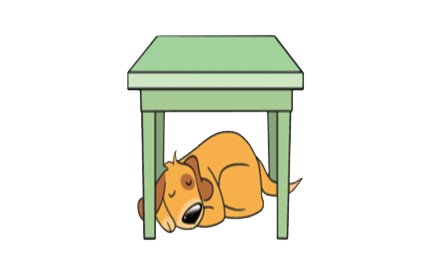 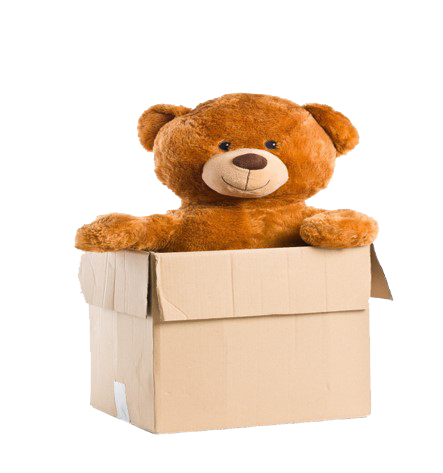 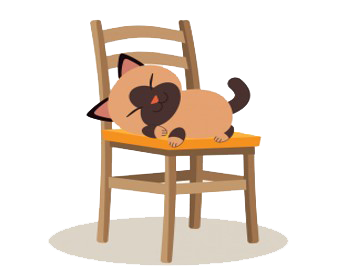 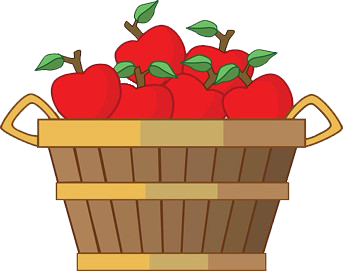 Homework
საშინაო დავალება
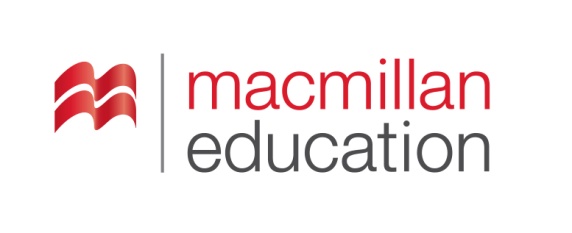 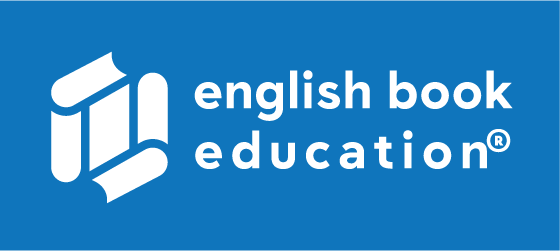 a bedroom       a kitchena living room    a gardena bathroom
Draw your dream house. Use the words  in the circle to label each place and colour  as you like. დახატეთ თქვენი ოცნების სახლი. გამოიყენეთ წრეში მოცემული სიტყვები თითოეული ადგილის მოსანიშნად და გააფერადეთ თქვენი სურვილის მიხედვით.
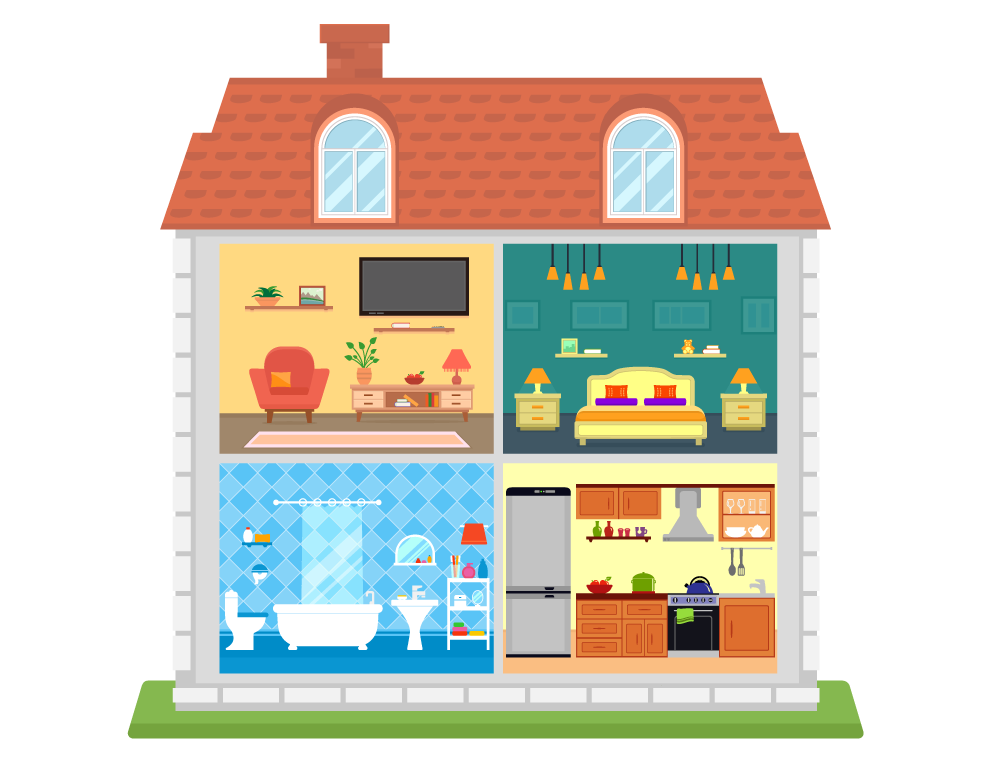 a bedroom
a living room
a bathroom
a kitchen